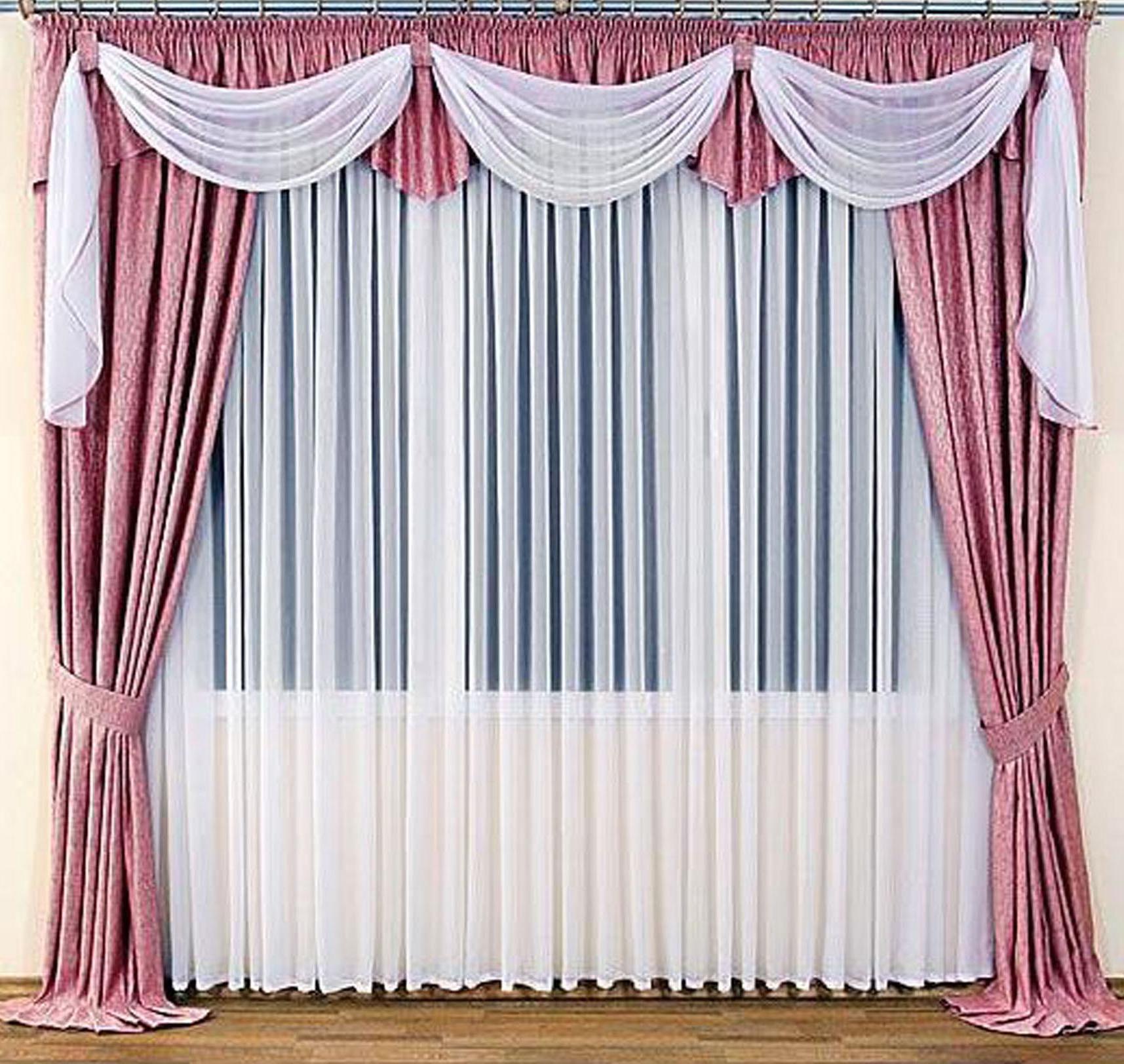 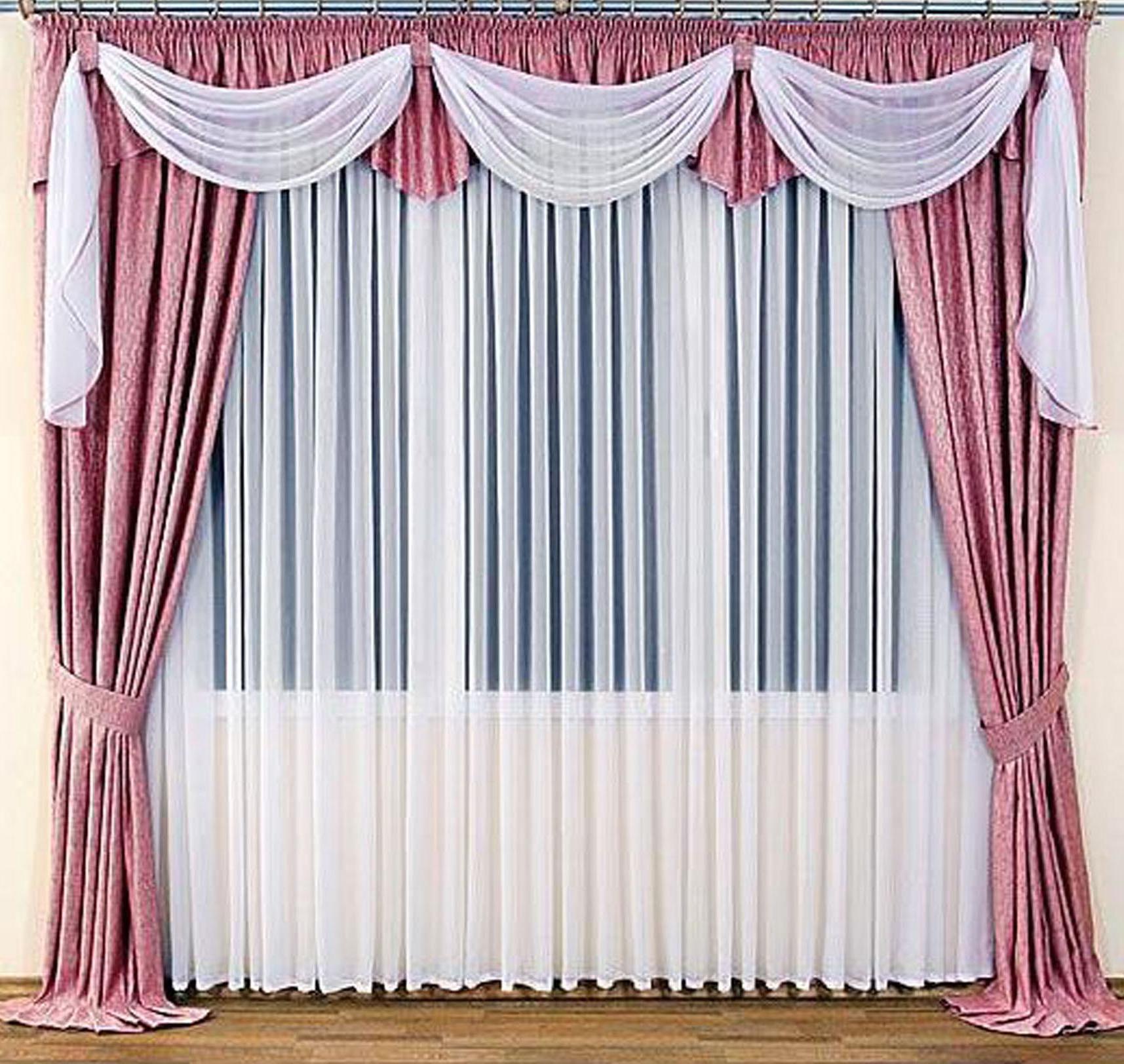 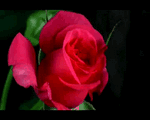 আজকের ক্লাসে সবাইকে
স্বাগতম
পরিচিতি
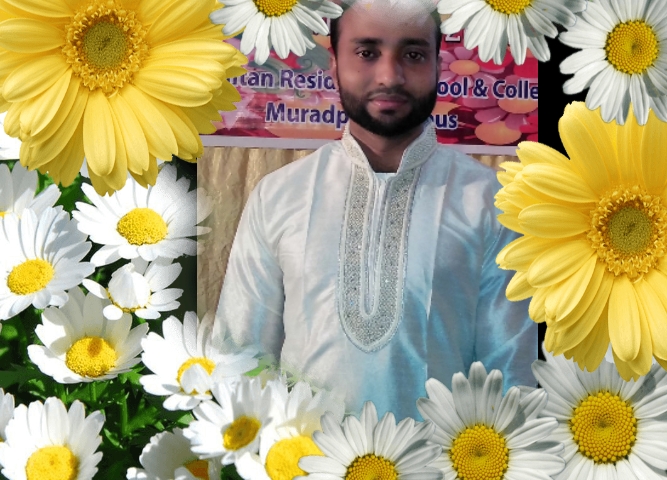 মুহাম্মদ আবদুল আলীম
সহকারী শিক্ষক
চরকানাই বহুমুখী উচ্চ বিদ্যালয়
পটিয়া, চট্টগ্রাম।
মোবাইল নং-০১৮৩৮-৯৩৭৭০৭
ই-মেইল: 
abdulalimctg001@gmail.com
শ্রেণিঃ ষষ্ঠ    
বিষয়ঃ বাংলা ২য় পত্র
নিচের চিহ্নগুলো ভালো করে দেখ-
;
,
।
?
বিরামচিহ্ন
তাহলে আমাদের আজকের পাঠের বিষয় হলো-
বিরামচিহ্ন
যতিচিহ্ন
ছেদচিহ্ন
এই পাঠ শেষে শিক্ষার্থীরা----
‘বিরামচিহ্নের’ সংজ্ঞা জানতে পারবে ।
‘বিরামচিহ্নের’ বিরতির কাল বলতে পারবে ।
‘বিরামচিহ্নের’ আকৃতিগুলো চিনতে পারবে ।
‘বিরামচিহ্নের’ ব্যবহার জানতে পারবে ।
বিরামচিহ্নের সংজ্ঞা -
বাক্যের  অর্থকে সুস্পষ্টভাবে উপস্থাপনের  জন্য বাক্যের মধ্যে বা শেষে যেসব চিহ্ন ব্যবহৃত হয় সেগুলোকে বিরামচিহ্ন বা ছেদচিহ্ন বলে। এদের যতিচিহ্নও বলা হয়।
বাক্যের  অর্থ সুস্পষ্টভাবে বুঝানোর  জন্য বাক্যের মধ্যে বা বাক্যের শেষে কিংবা বাক্যের আবেক (আনন্দ, বেদনা, দুঃখ), জিজ্ঞাসা ইত্যাদি প্রকাশের উদ্দেশে যেভাবে বিরতি দিতে হয় এবং লেখার সময় বাক্যের মধ্যে তা দেখানোর জন্য  যেসব সাংকেতিক চিহ্ন ব্যবহার করা  হয় সেগুলোই বিরামচিহ্ন বা যতিচিহ্ন বা ছেদচিহ্ন।
বিরামচিহ্ন না জানলে কী সমস্যা?
নোটিশ
এখানে থুথু ফেলবেন না ফেললে ৫০টাকা জরিমানা
নোটিশ
এখানে থুথু ফেলবেন না। ফেললে ৫০টাকা জরিমানা।
নোটিশ
এখানে থুথু ফেলবেন। না ফেললে ৫০টাকা জরিমানা।
ছকের মাধ্যমে যতি বা বিরামচিহ্ন ও সেগুলোর বিরতির কাল নিচে দেখানো হলো-
বাক্যের শেষে ব্যবহৃত বিরামচিহ্ন -
বাক্যের মধ্যে ব্যবহৃত বিরামচিহ্ন -
বাক্যের মধ্যে ব্যবহৃত বিরামচিহ্ন -
মুল্যায়ন
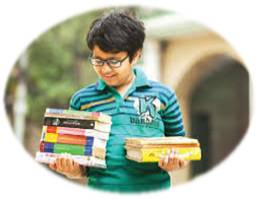 ১। বিরামচিহ্ন কাকে বলে ?
২। বাক্যের শেষে ব্যবহৃত বিরামচিহ্নগুলো কী কী?
৩। কমা (Comma) শব্দের বাংলা অর্থ কী? 
৪। দাঁড়ির অপর নাম কী?
মূল্যায়ন
১। কমা অপেক্ষা বেশি বিরতির প্রয়োজব হলে কোন চিহ্ন বসে ?
ক
কোলন
খ
হাইফেন
গ
সেমিকোলন
২। সম্বোধন পদের পরে কী বসে?
খ
ক
কমা
কোলন
গ
দাঁড়ি
৩। দাঁড়ি চিহ্নের জন্য কত সময় থামতে হয়?
ক
তিন সেকেন্ড
খ
দুই সেকেন্ড
গ
এক সেকেন্ড
৪। বাক্যের সমাপ্তি অর্থে কোন চিহ্ন বসে?
খ
সেমিকোলন
গ
ক
কমা
দাঁড়ি
[Speaker Notes: প্রশ্নে ক্লিক করলে উত্তর দেখা যাবে।]
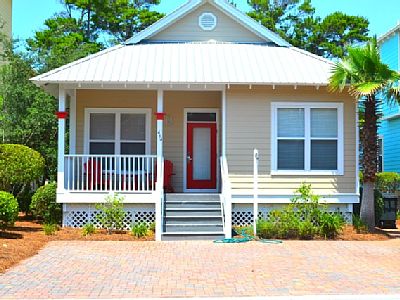 বাড়ির কাজ
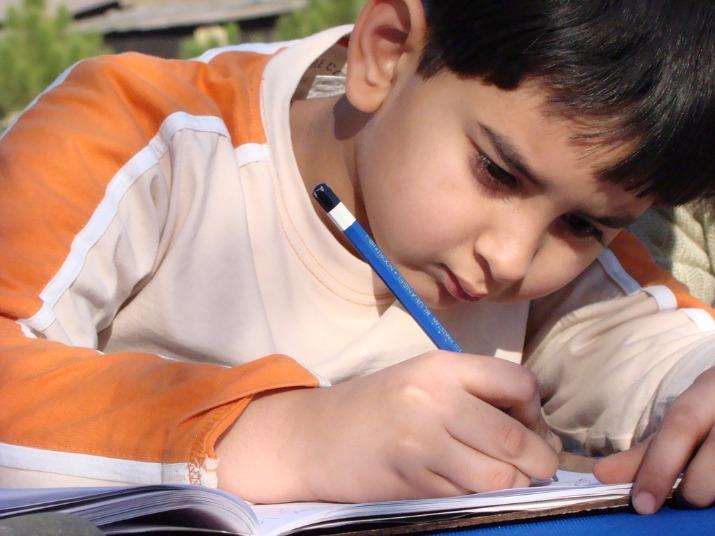 ব্যাকরণ-  নিচের বিরামচিহ্নগুলোর প্রয়োগ দেখাওঃ
             কমা, সেমিকোলন, দাঁড়ি, কোলন, হাইফেন। 
অনুচ্ছেদ- ‘শীতের পিঠা’ শিখবে।
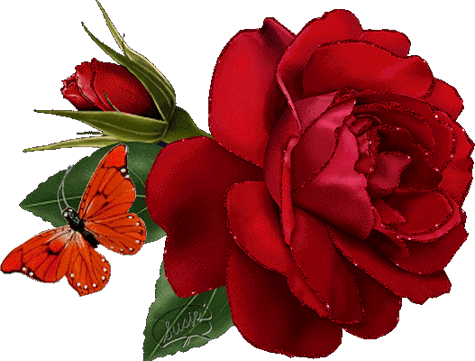 ধন্যবাদ সবাইকে
 আল্লাহ হাফেজ।